EC-Earth, a coupled Climate Model for extreme Event Prediction
Kim Serradell, Mario C. Acosta, Miguel Castrillo, Oriol Tintó, Xavier Yepes
Computational Earth Sciences
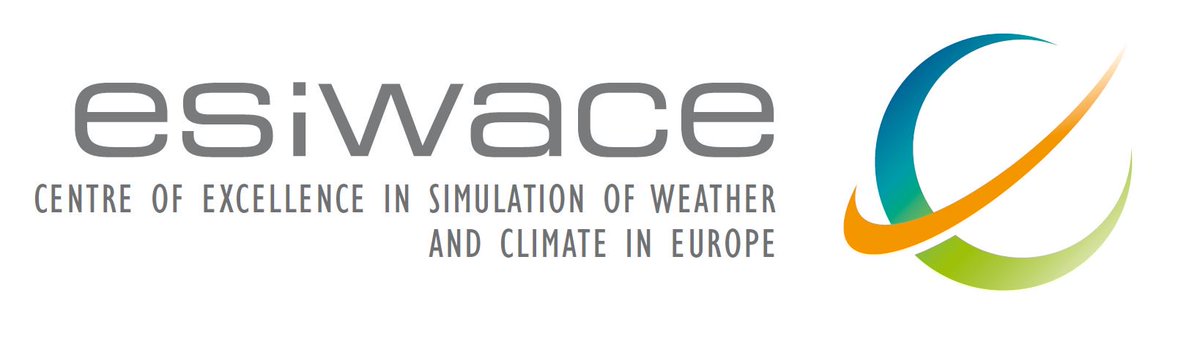 Tornados, Disaster 
& Early Warning ISC 2018
26/06/2018
Outline
Introduction
Hurricanes at ISC
EC-Earth model
Performance analysis to increase resolution
Using Machine Learning for hurricanes
Barcelona Supercomputing CenterCentro Nacional de Supercomputación
BSC-CNS objectives
PhD programme,
technology transfer,
 public engagement
Supercomputing services
to Spanish and
EU researchers
R&D in Computer,
Life, Earth and
Engineering Sciences
Spanish Government                                   60%
Catalonian Government    		          30%
Univ. Politècnica de Catalunya (UPC)      10%
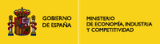 BSC-CNS is
a consortium
that includes
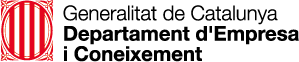 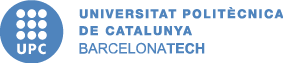 Mission of BSC Scientific Departments
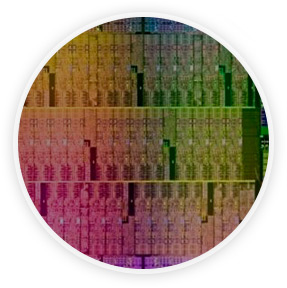 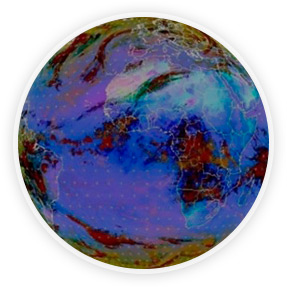 Computer
Sciences
Earth Sciences
To influence the way machines are built, programmed and used: programming models, performance tools, Big Data, computer architecture, energy efficiency
To develop and implement global and regional state-of-the-art models for short-term air quality forecast and long-term climate applications
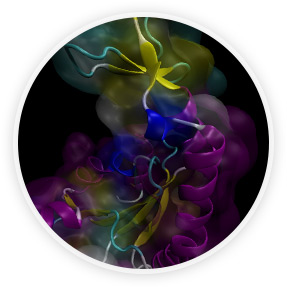 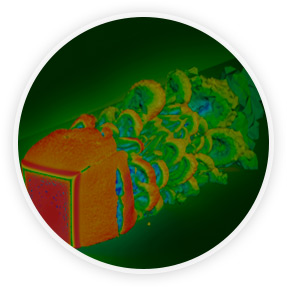 Life
Sciences
CASE
To develop scientific and engineering software to efficiently exploit super-computing capabilities (biomedical, geophysics, atmospheric, energy, social and economic simulations)
To understand living organisms by means of theoretical and computational methods (molecular modeling, genomics, proteomics)
Interdisciplinary work
Knowledge about the mathematical and computational side of Earth System Applications
Knowledge about the specific needs in HPC of the Earth System Applications 
Researching about HPC methods specifically used for Earth System Applications
Why hurricanes in ISC?
www.bsc.es/seasonalhurricanepredictions
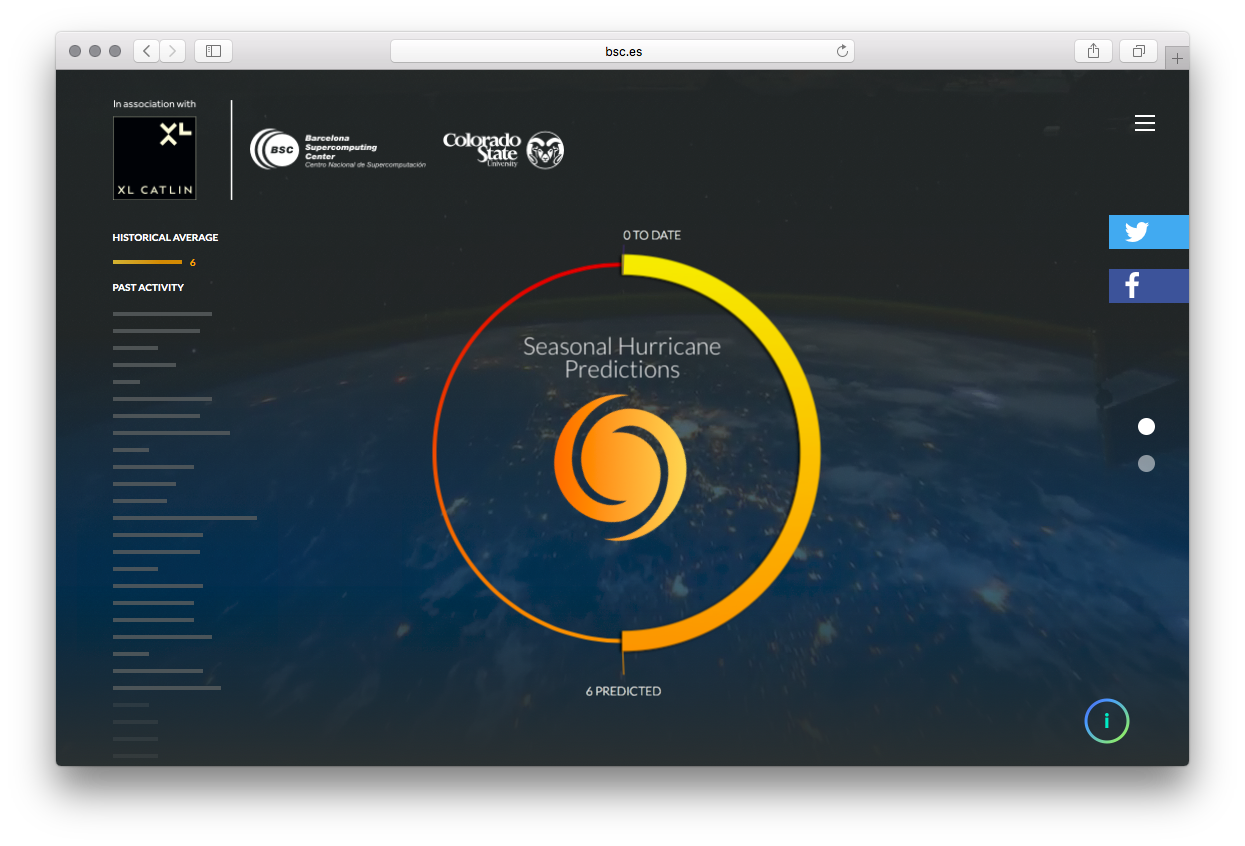 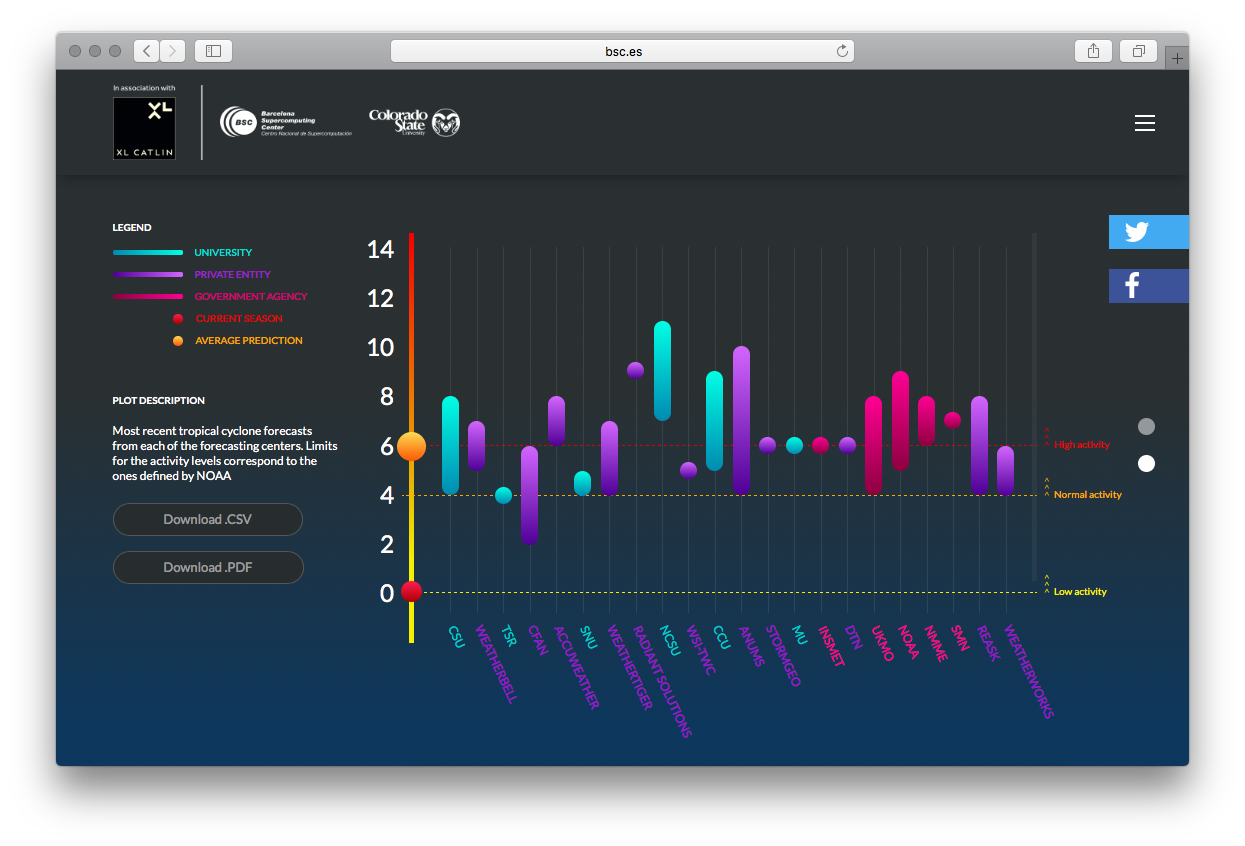 [Speaker Notes: All this forecast are based on earth system models running in HPC.]
EC-Earth
EC-Earth Model
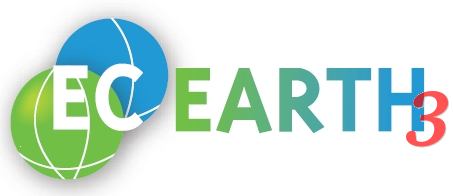 The Integrated Forecasting System (IFS) as atmosphere model

The Nucleus for European Modelling of the Ocean (NEMO) as ocean model 

The OASIS3-MCT coupler

The Louvain-la-Neuve sea-Ice Model 3 (LIM3) as sea ice model
EC-EARTH coupled model
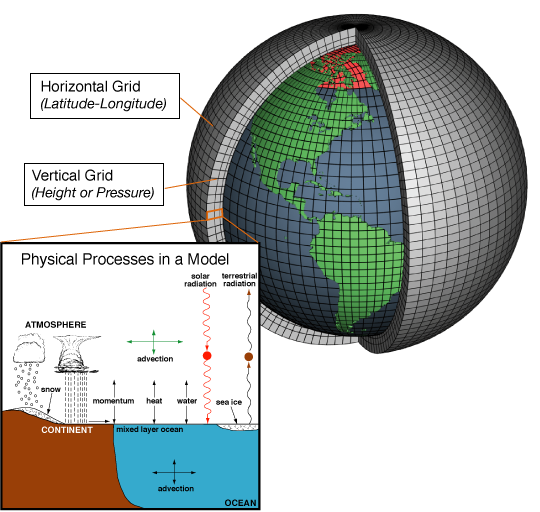 PRIMAVERA Project
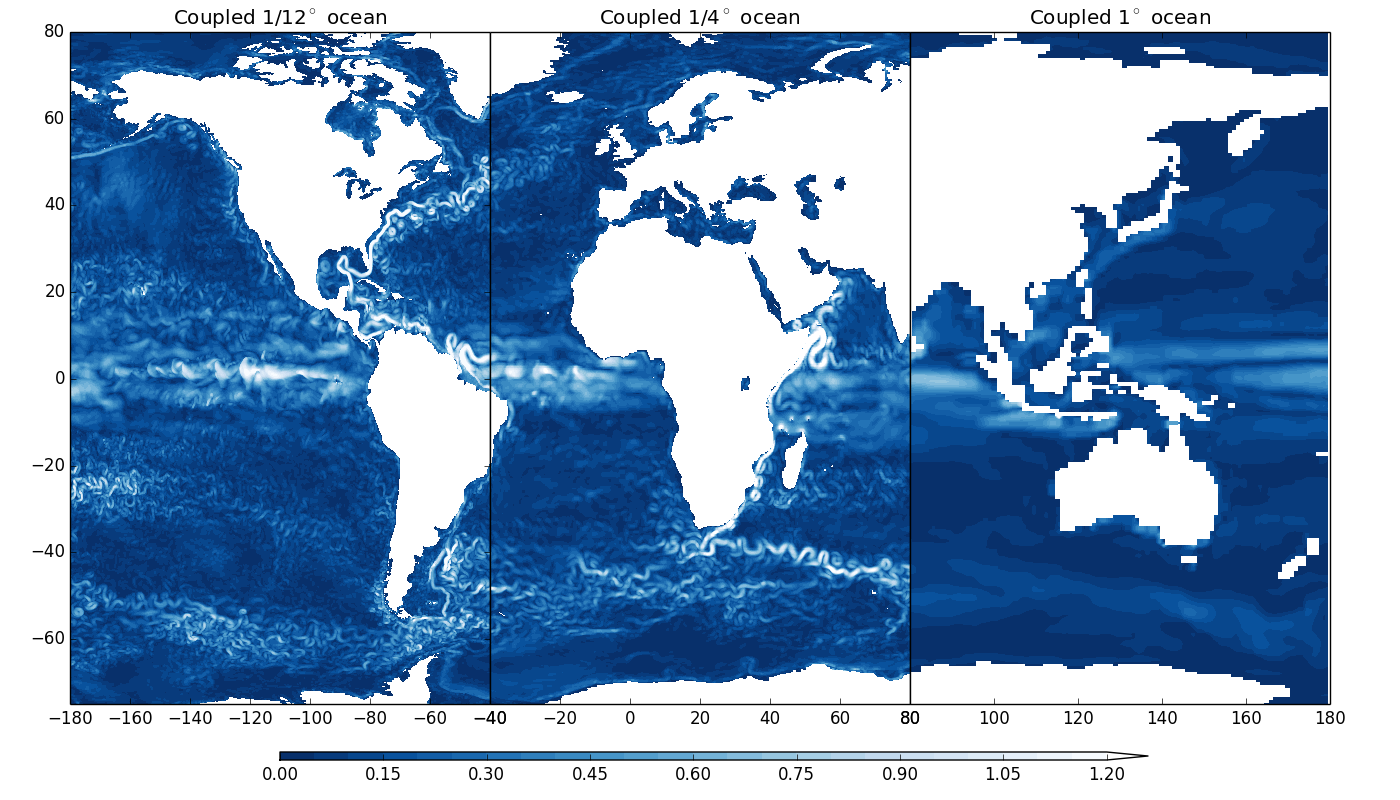 Ocean surface currents from HadGEM3-based global coupled (atmosphere-ocean/sea-ice) models at three different resolutions - (left) 25km-1/12 degree, (middle) 60km-1/4 degree, (right) 130km-1 degree (courtesy of Malcolm Roberts)
Ultra-high configuration
In ESiWACE, BSC is developing an ultra-high configuration (T1279-ORCA12).

Configuration T1279 - ORCA12 deployed in MareNostrum 4

Technical issues with OPA network and large number of cores

Run with real production output (3,5 Tb per year)
[Speaker Notes: 0.6 SYPD  100 years of simulation  166 days  more than four months.]
Ultra-high configuration
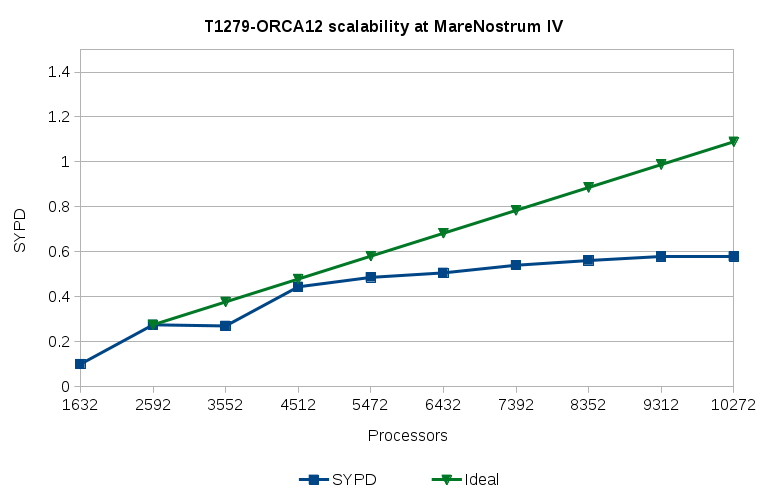 Low amount of SYPD (360s timestep):
In IFS, I/O is done by a single process
IFS-36r4 is an old release (Nov. 2010)
Performance analysis
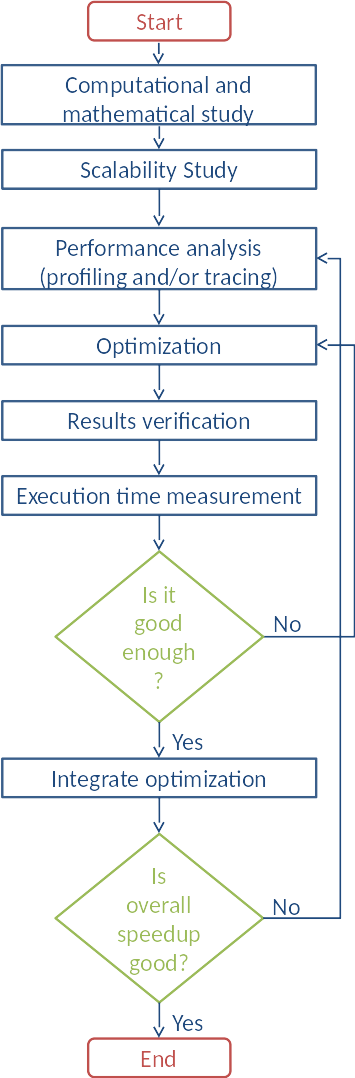 We need to understand where are the bottlenecks
Not trivial in a coupled simulation of 10.000 cores
Trace files
Simulated trace files
Application
DIMEMAS simulator
EXTRAE library
Paraver
Paraver
Trace visualization
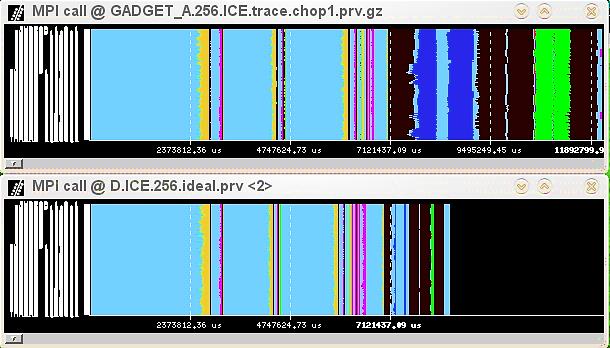 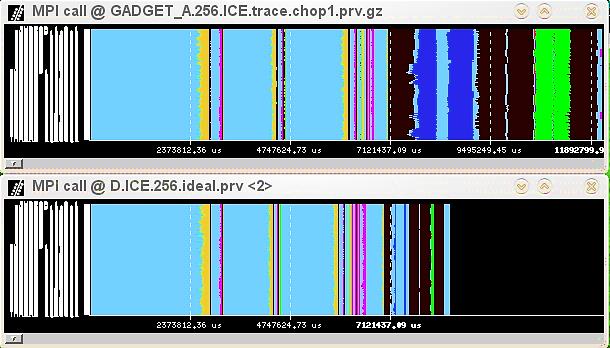 DIMEMAS generated trace. Target = ideal machine
Performance analysis
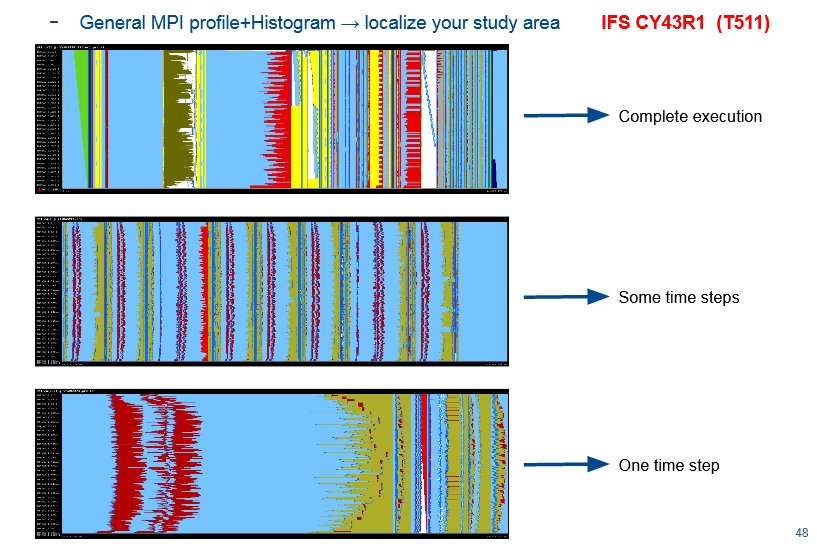 Performance analysis
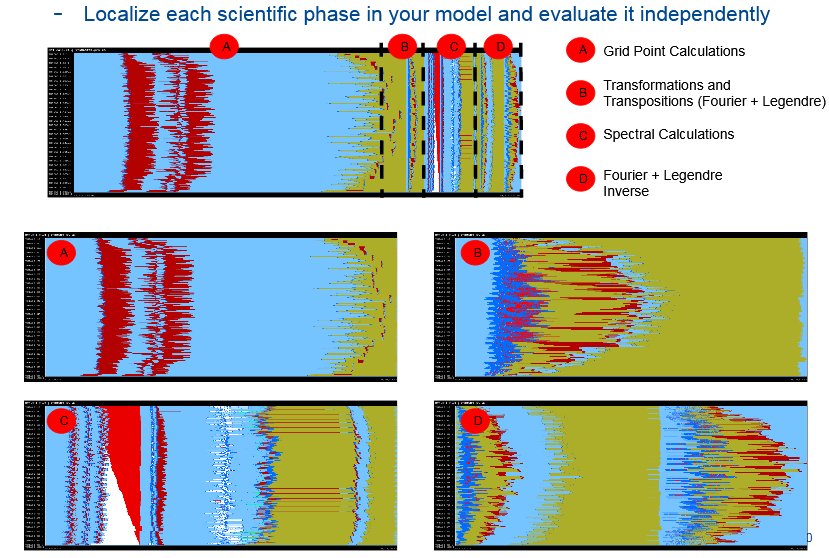 Asynchronous I/O
After identifying the I/O bottleneck, we developed a solution
Port XIOS I/O server to IFS
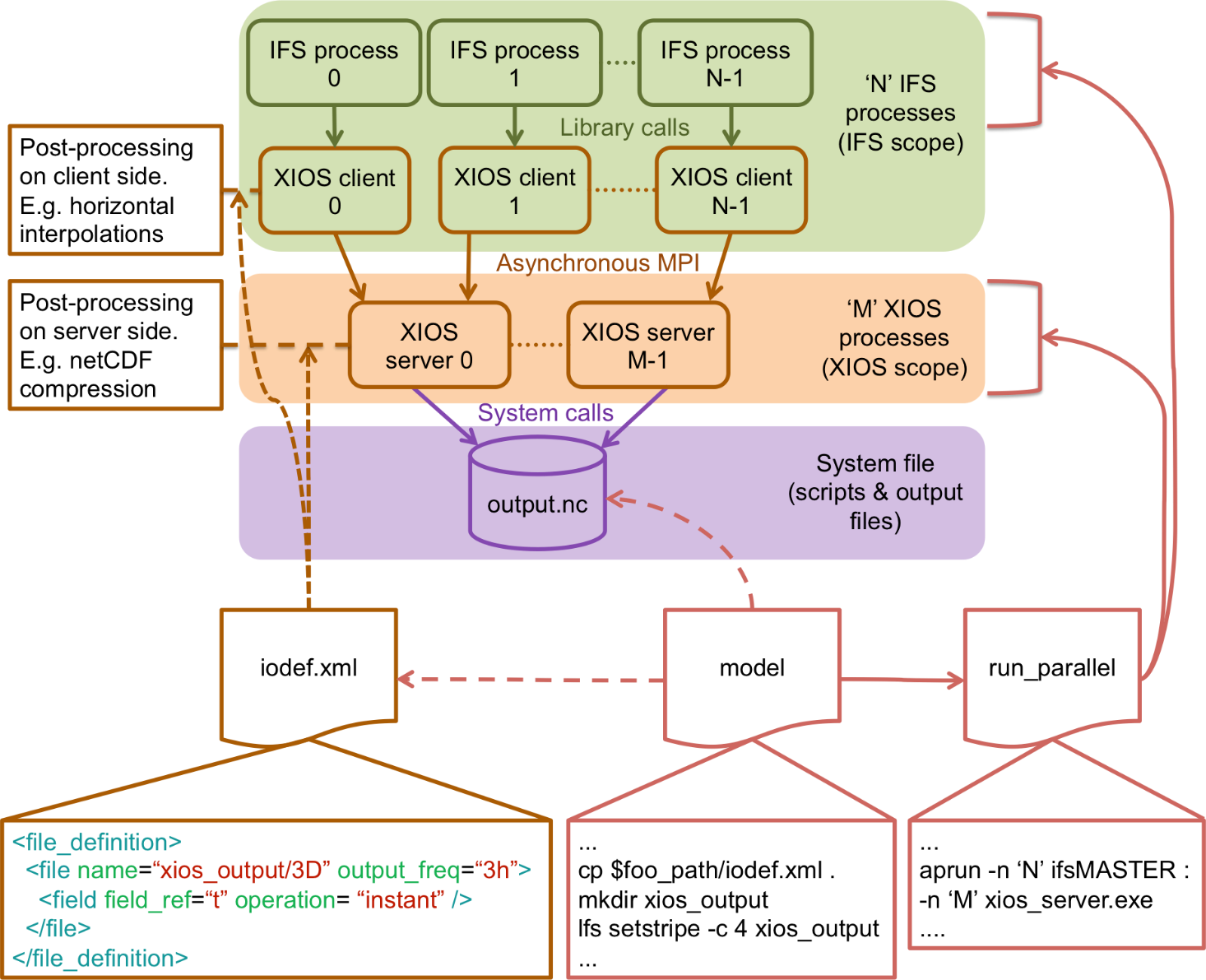 Asynchronous I/O
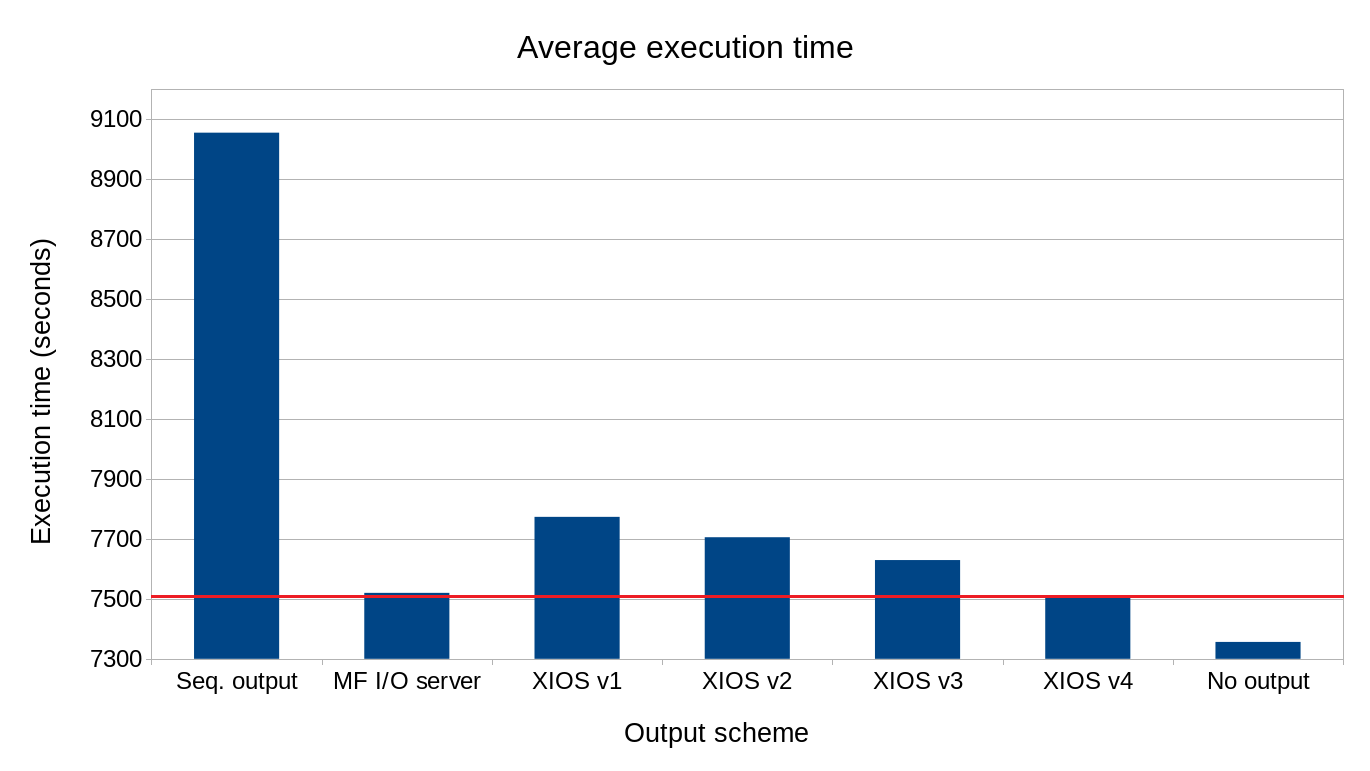 More performance analysis
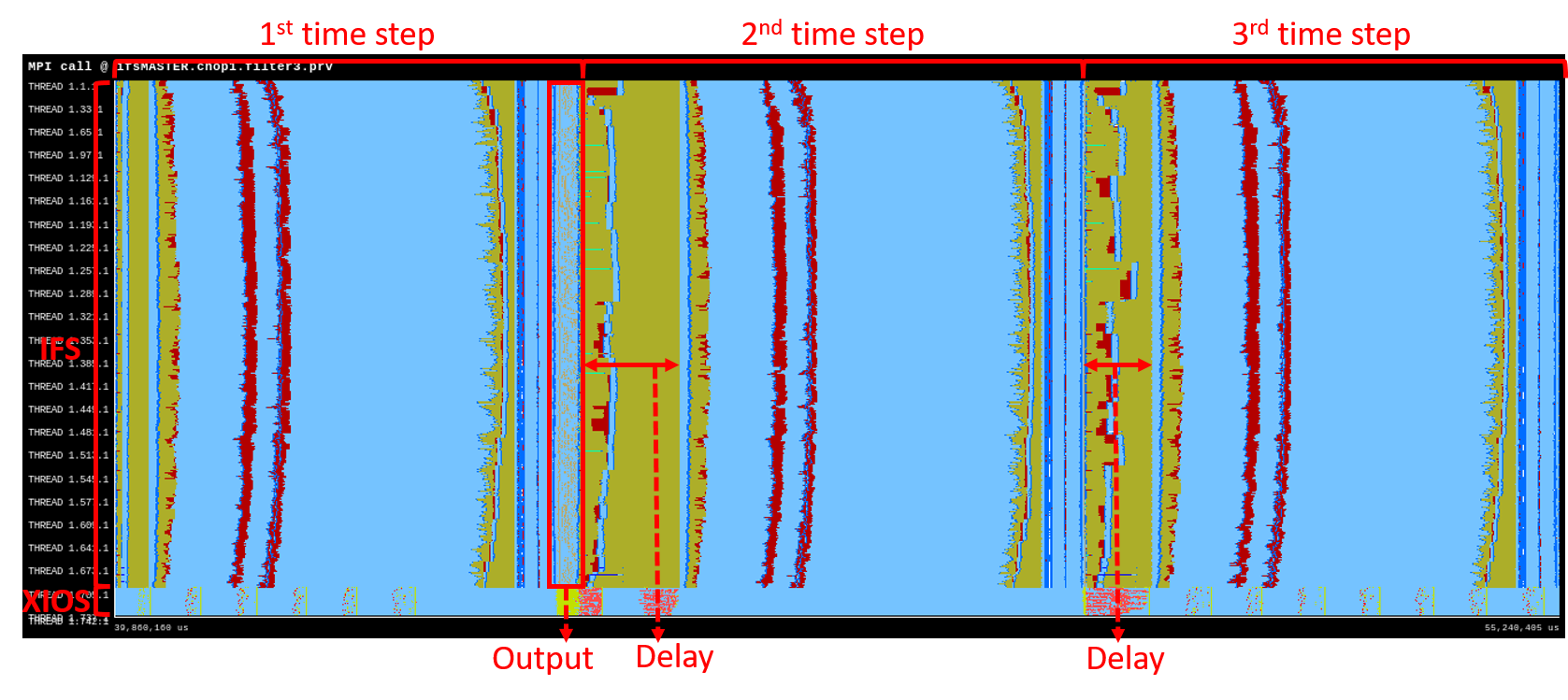 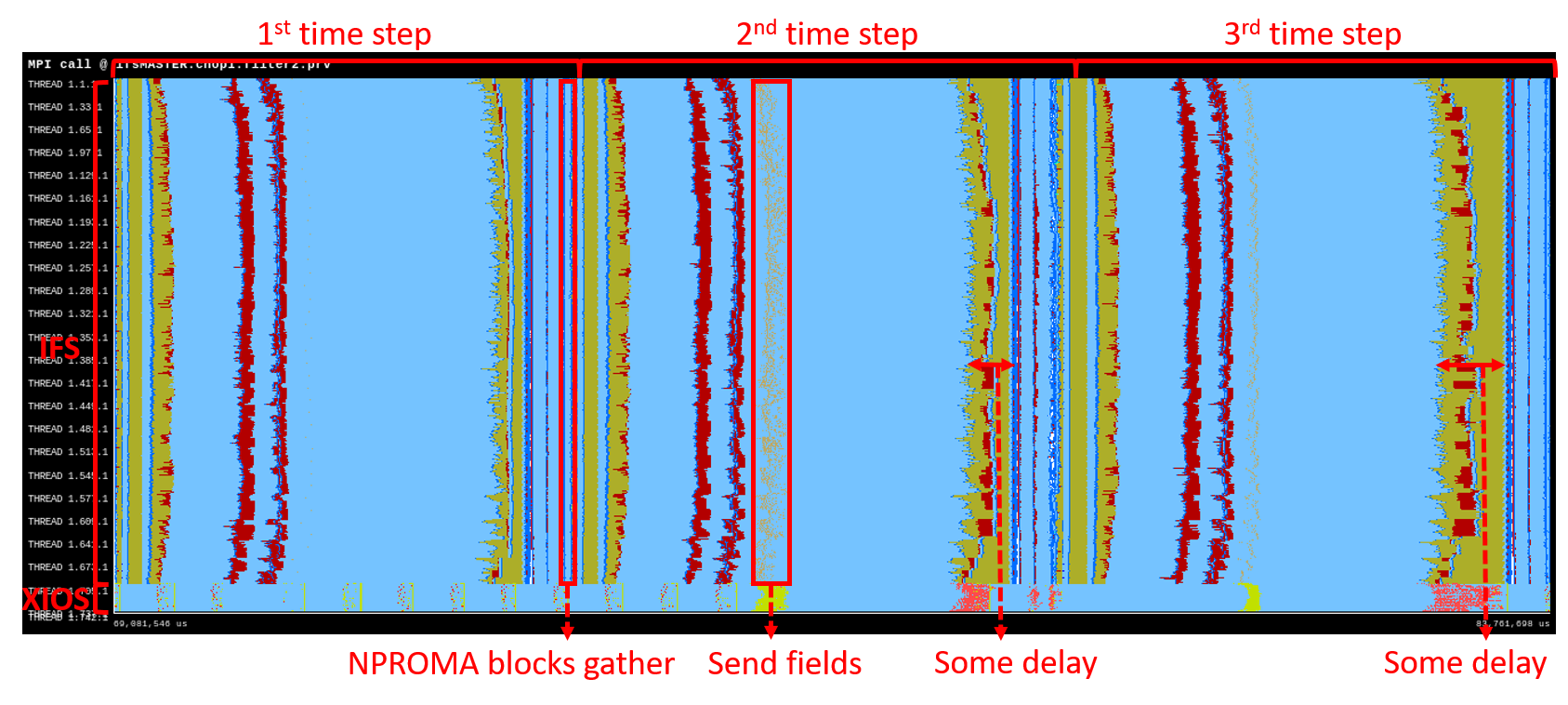 Why not using ML for hurricane prediction?
Machine Learning
In collaboration with Computer Sciences department at BSC to: 
Use Machine Learning(ML) to predict the nature and number of named storms in a hurricane season
Build and end to end Workflow

Using EC-Earth CMIP5 data

Developments in Minotauro HPC – GPUs (K80) with Keras and Tensor Flow

Thanks to Albert Kahira (in the room):
Poster at PhD Forum (Monday, June 25th 1pm - 3pm)
Workshop (Thursday,  June 28th 12.00 -12.30 )
Methodology
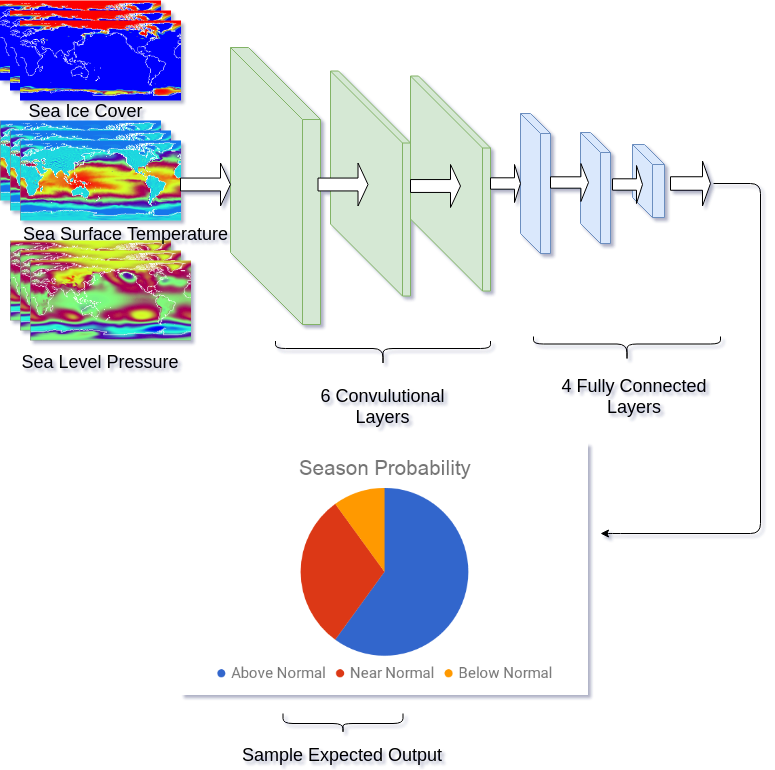 Early Results
72% Accuracy
Season Pattern is clear
Sea Surface Temperature as main determinant
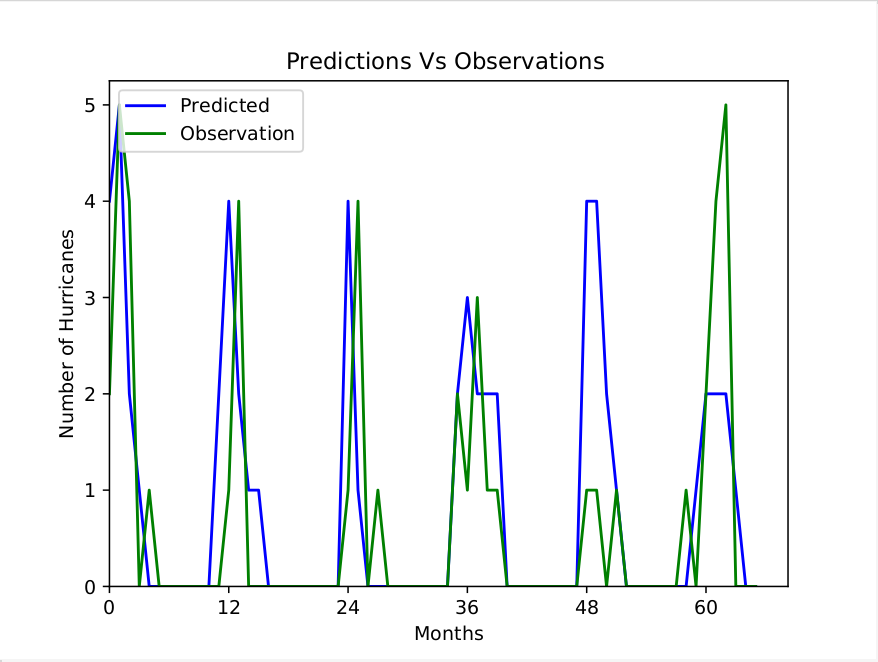 Thank you
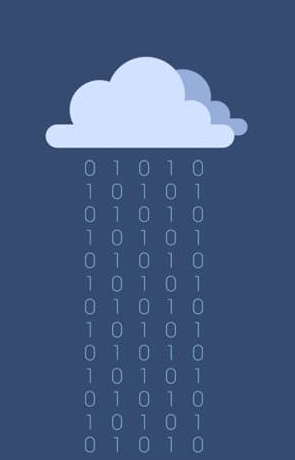 kim.serradell@bsc.es